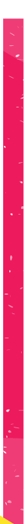 ASIGNATURA: Lenguaje y Comunicación
NIVEL: IV Medio	
DOCENTE: Ignacio Ríos
TEMA: Literatura
FECHA: 5/10/2020
OBJETIVO DE LA CLASE
Objetivo:  Comprender la literatura como arte, entendiendo sus dimensiones intra  y extra literarias.
La Literatura
Es conocimiento del mundo y la realidad
Representación artística y ficticia de una realidad, que se expresa a través de la palabra, ya sea en mensaje oral o escrito.
¿Qué es la literatura? 
La literatura ante todo es ARTE
Es dominio de la ficción en cuanto mímesis* de lo posible.
Mímesis: Concepto estético. Imitación de la naturaleza (realidad) como fin esencial del arte.
Textos literarios
Los textos literarios presentan la imaginación del autor y un alto use de la retórica (Lenguaje connotativo y subjetividad), para ser llamativos y entretener a un posible lector (Función estética).
Son ficticios (¡siempre!, aunque se basen en la realidad o se asemejen a ella.
Son verosímiles: Son similares a la verdad. El lector (nosotros) hace un pacto de verosimilitud. Cuando leemos literatura, aceptamos lo que se nos presente, ya sea un mundo igual al nuestro u otro en que la gente vuele o tire magia, por ejemplo, siempre y cuando éste mantenga su coherencia interna. El pacto se rompe cuando no aceptamos algo de lo que leemos como posible dentro de la lógica de la obra.
Géneros literarios
Género Narrativo
Género Lírico
Género Dramático
Cuentos , Fábulas, Mitos, Leyendas, etc.
Obras Dramáticas, guiones de cine.
Poesía libre, estructurada, canciones, etc.
La literatura tiene dos tradiciones: Oral y Escrita
Literatura
Tradición oral.
Tradición Escrita.
Recoge la tradición oral.
Textos anónimos y comunitarios, se transmiten de generación en generación. (ej: Poemas, canciones, cuentos, etc.)
Surge la noción de autor.
Explicaba el mundo y transmitía conocimientos. (Ej: Mitos y leyendas)
Se presenta como fuente de entretenimiento y placer.
Usa la memoria, privilegiando el ritmo y la música.
El texto literario debe considerarse desde dos perspectivas de su situación enunciativa:
El texto real existe en dos planos: el real (extra-literario) y el imaginativo (intra- literario, dentro del texto).
Enunciación extra-literaria
Enunciación intra-literaria
Autor Real (El o la que escribe el libro)
Voz ficticia (narrador, hablante lírico)
Mundo Real (el mundo que vivimos)
Mundo ficticio
Lector real (nosotros)
Lector ficticio o ideal (a quién va dirigido el texto, a quién le habla)
¿Cómo analizamos un texto literario?
El texto literario puede verse afectado por ´múltiples variables en cuanto a su situación comunicativa (enunciación) la que a su vez encierra un mensaje (enunciado).
Fenómeno de la enunciación
Los textos se pueden analizar como:
Fenómeno del enunciado
Análisis fenómeno de la enunciación
La obra literaria se produce bajo ciertas condiciones y circunstancias temporales, espaciales y culturales, etc.
Se conoce como: Contexto de Producción
Biografía del autor
El contexto de producción involucra tanto los elementos intratextuales como los extratextuales, tales como:
Elementos estéticos
Factores ideológicos
Factores Históricos
Análisis Fenómeno del enunciado
Habilidades
La obra literaria es considerada como un OBJETO AUTÓNOMO hecho con palabras, dejando de lado asociaciones o vinculaciones que se puedan hacer con la situación comunicativa o contexto de producción
Identificar - Localizar
Relacionar e interpretar
Así es como se debe analizar los textos en contexto de PTU. Para evitar sobre inferencias, hay que tomar el texto por lo que se presenta, sin considerar cualquier preconcepción o conocimiento sobre lo que se nos presenta en él.
Inferir e interpretar
Reflexionar y evaluar